Chào mừng các em đến với tiết Toán
non
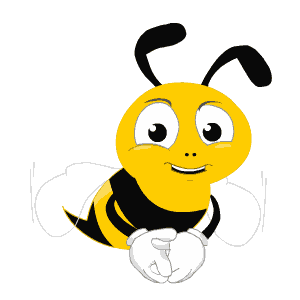 Ong
học
việc
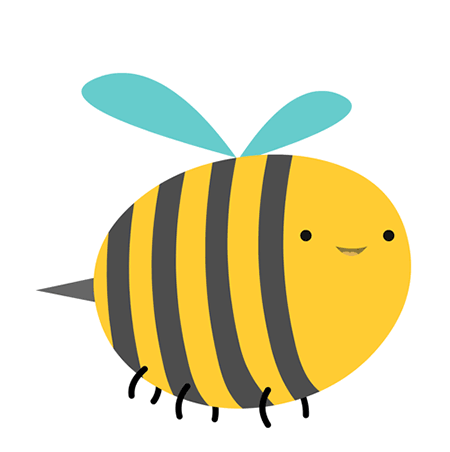 The little bee
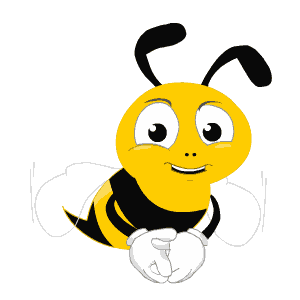 25 - 10 = ?
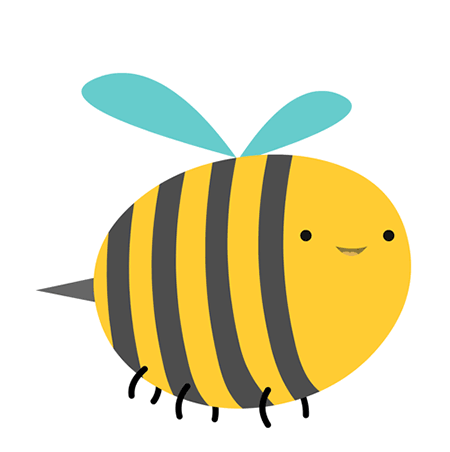 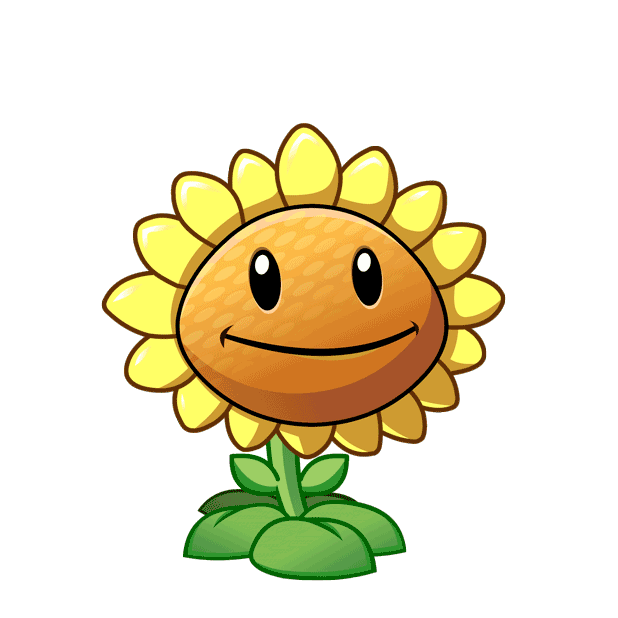 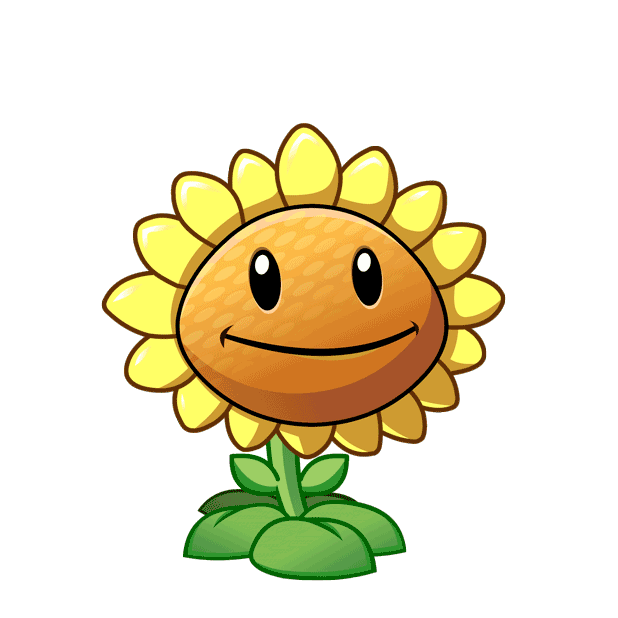 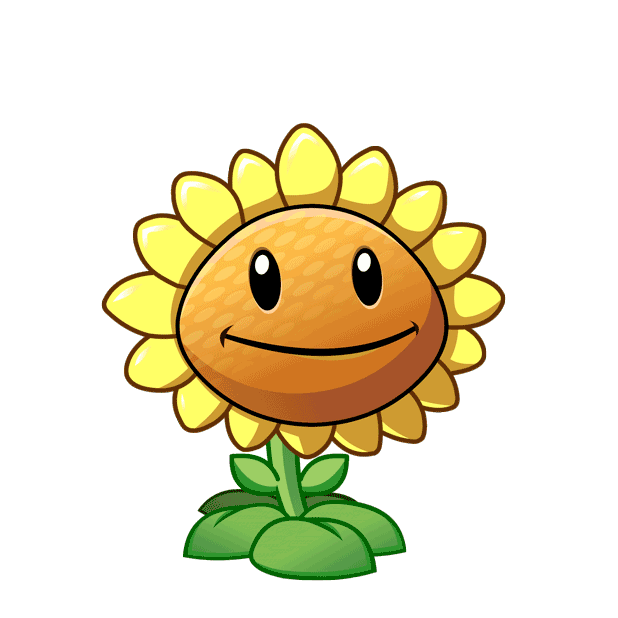 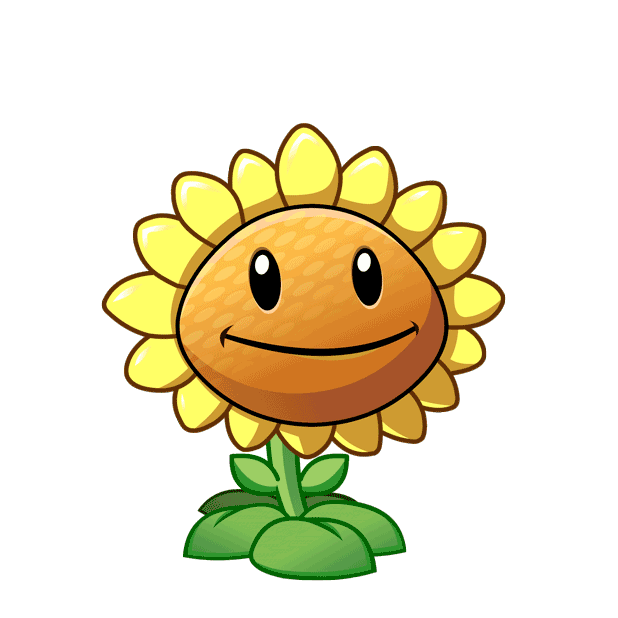 A. 15
B. 16
C. 14
D. 13
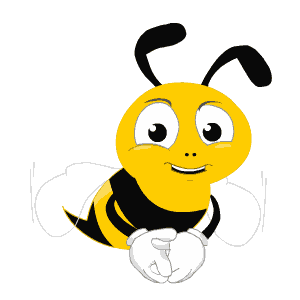 25 - 20 = ?
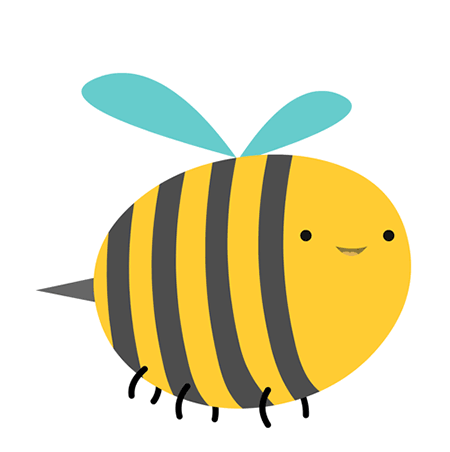 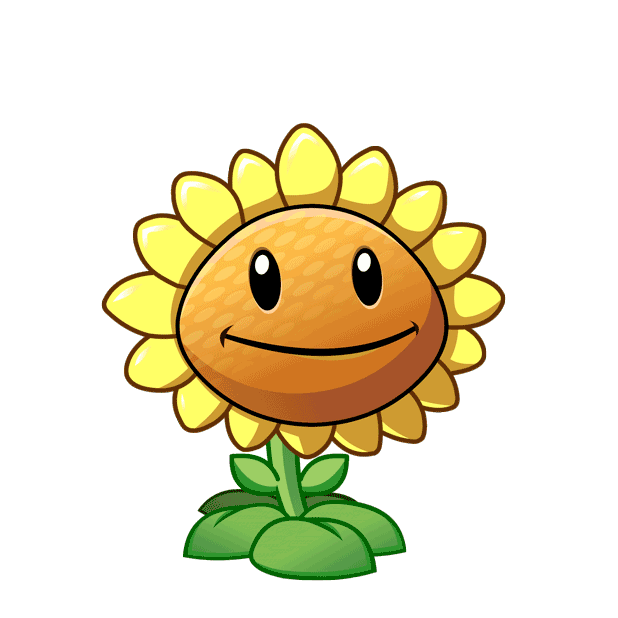 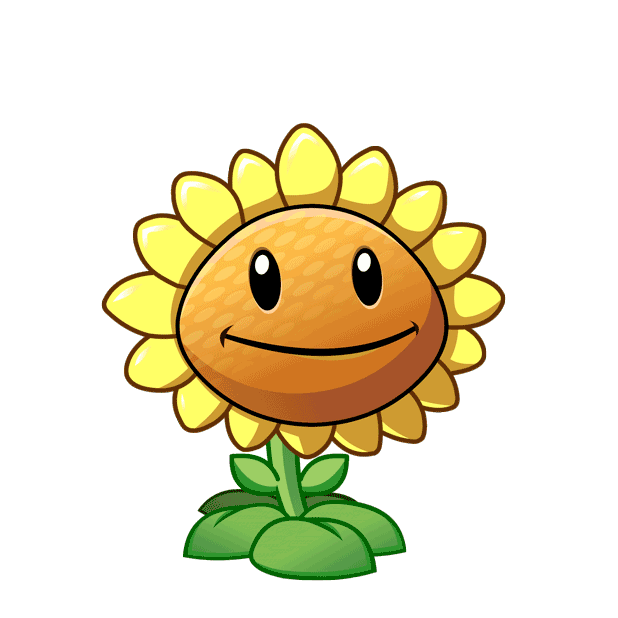 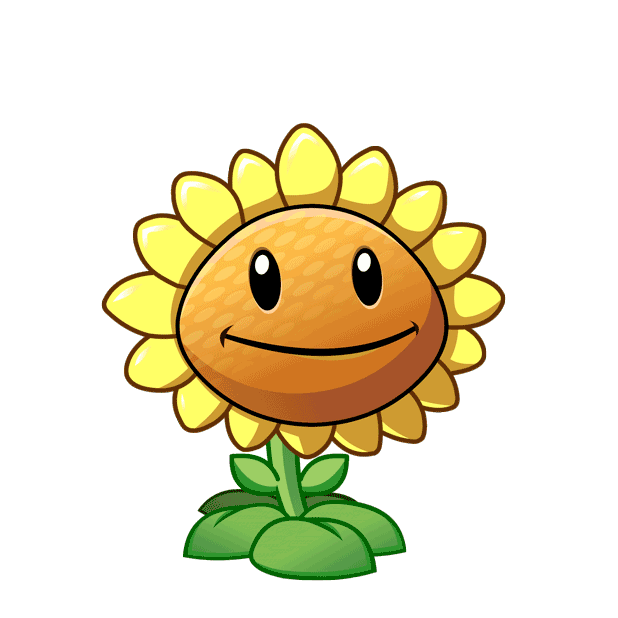 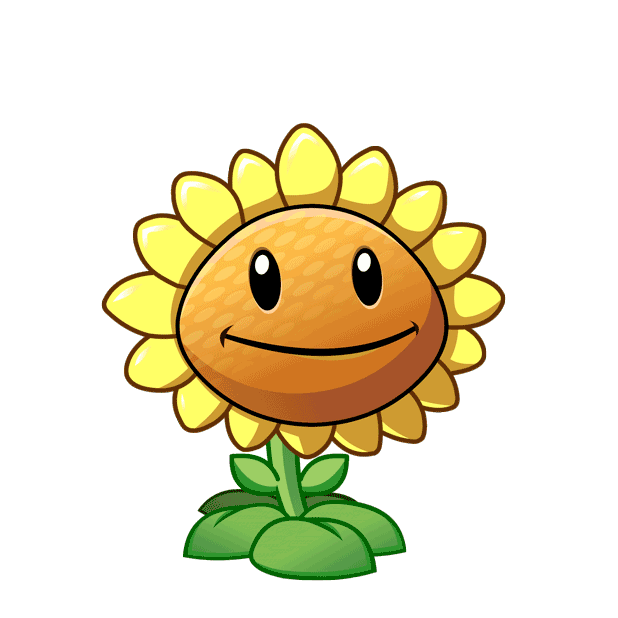 A. 6
B. 5
C. 4
D. 3
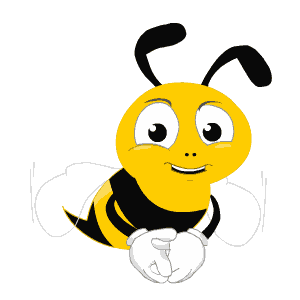 10 - 5 = ?
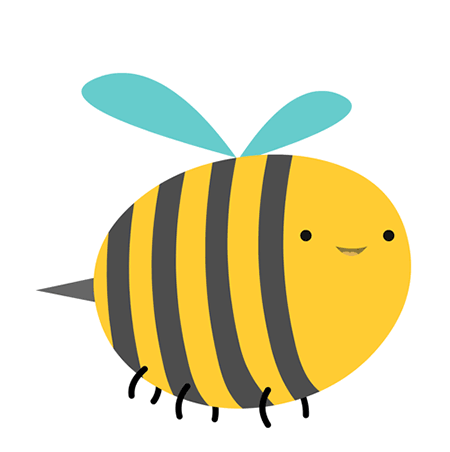 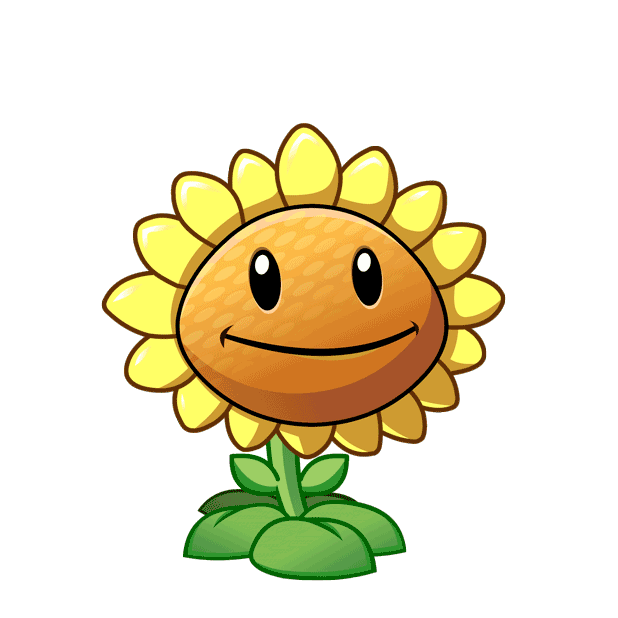 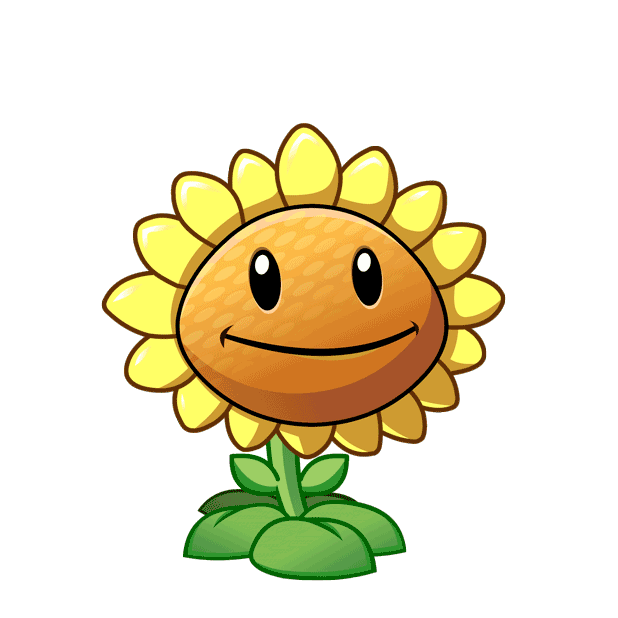 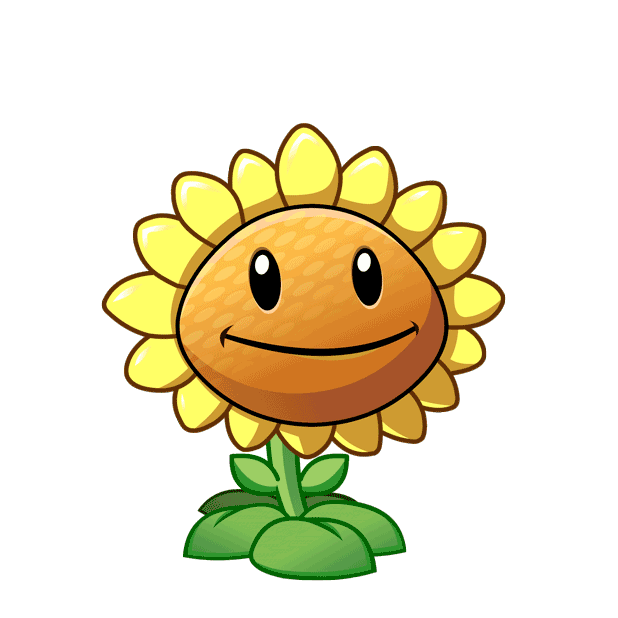 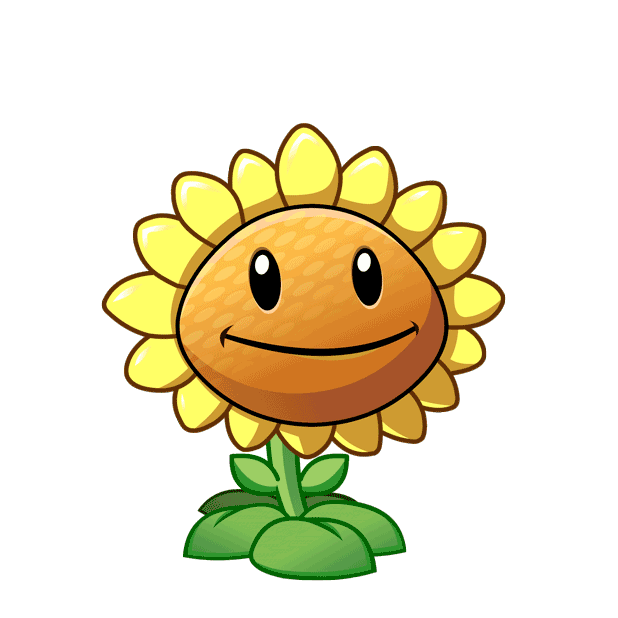 A. 4
B. 5
C. 3
D. 2
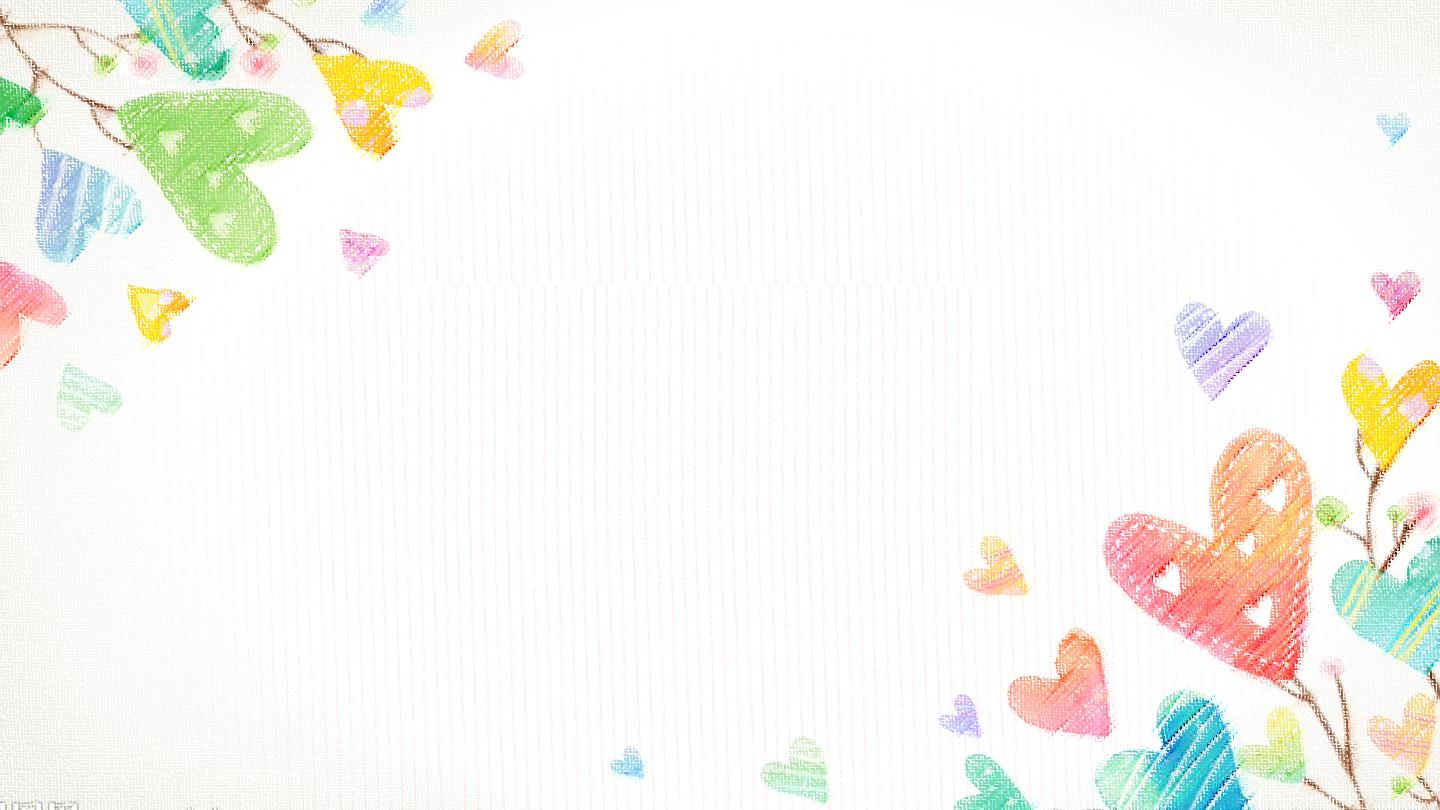 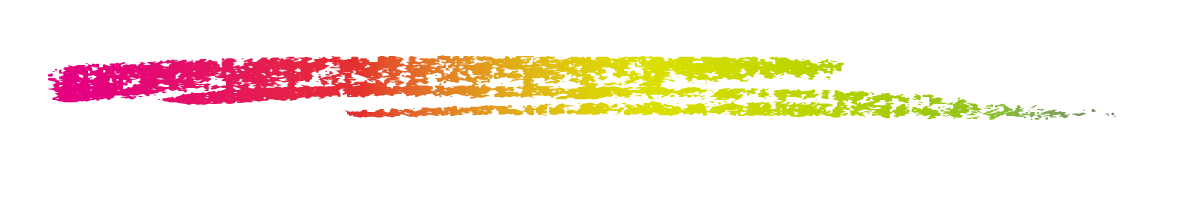 Bài 5: 
Ôn tập phép cộng, phép trừ (không nhớ) trong phạm vi 100
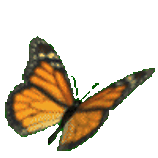 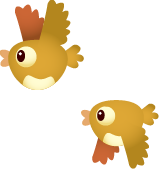 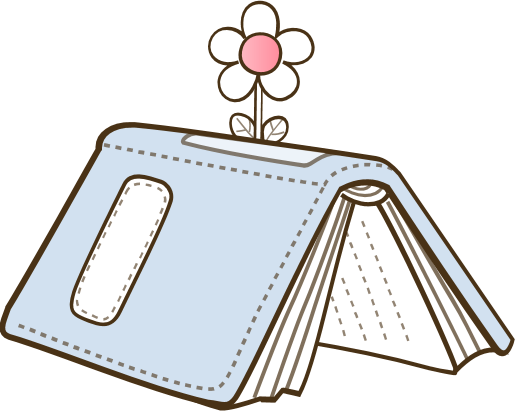 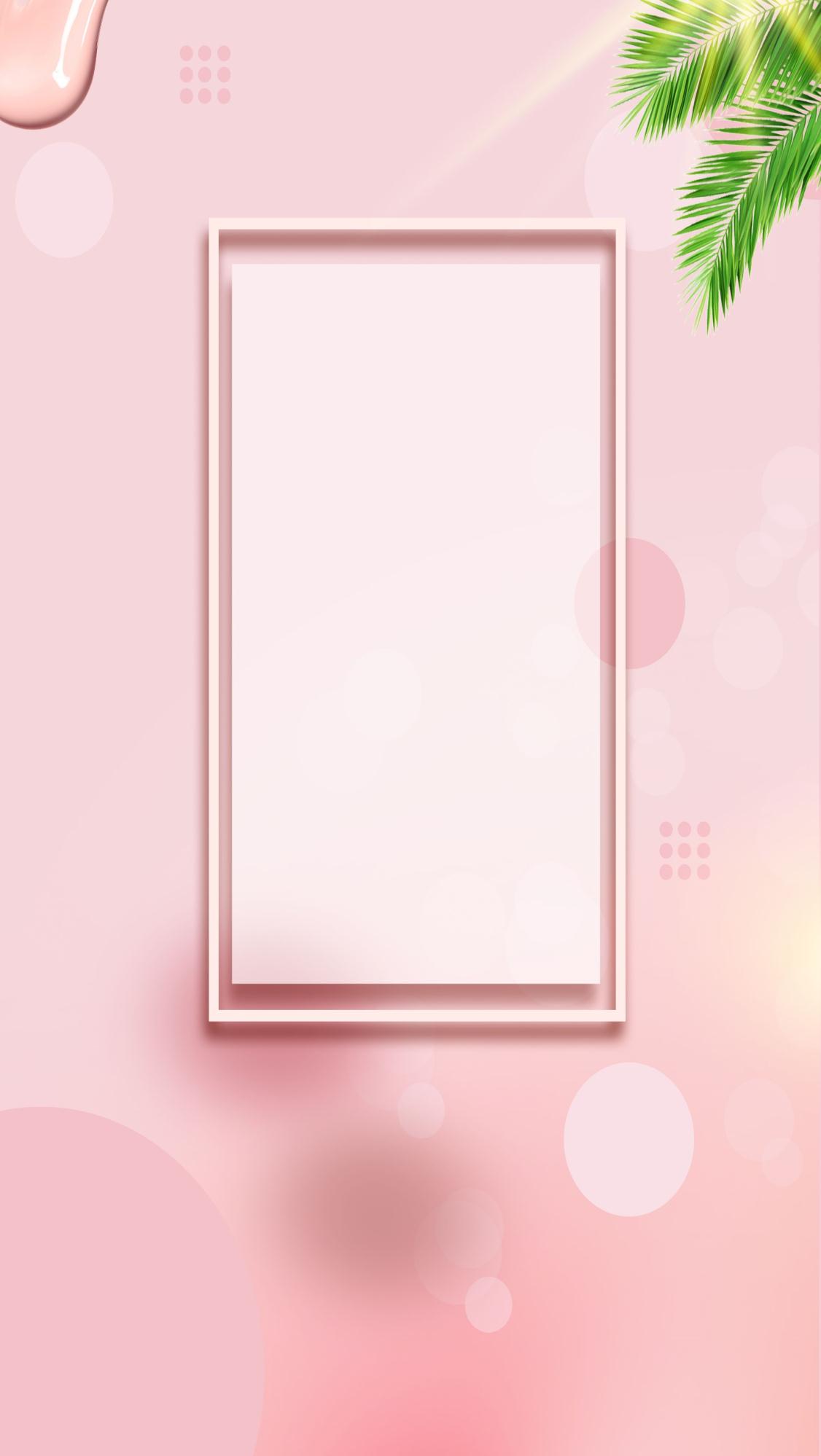 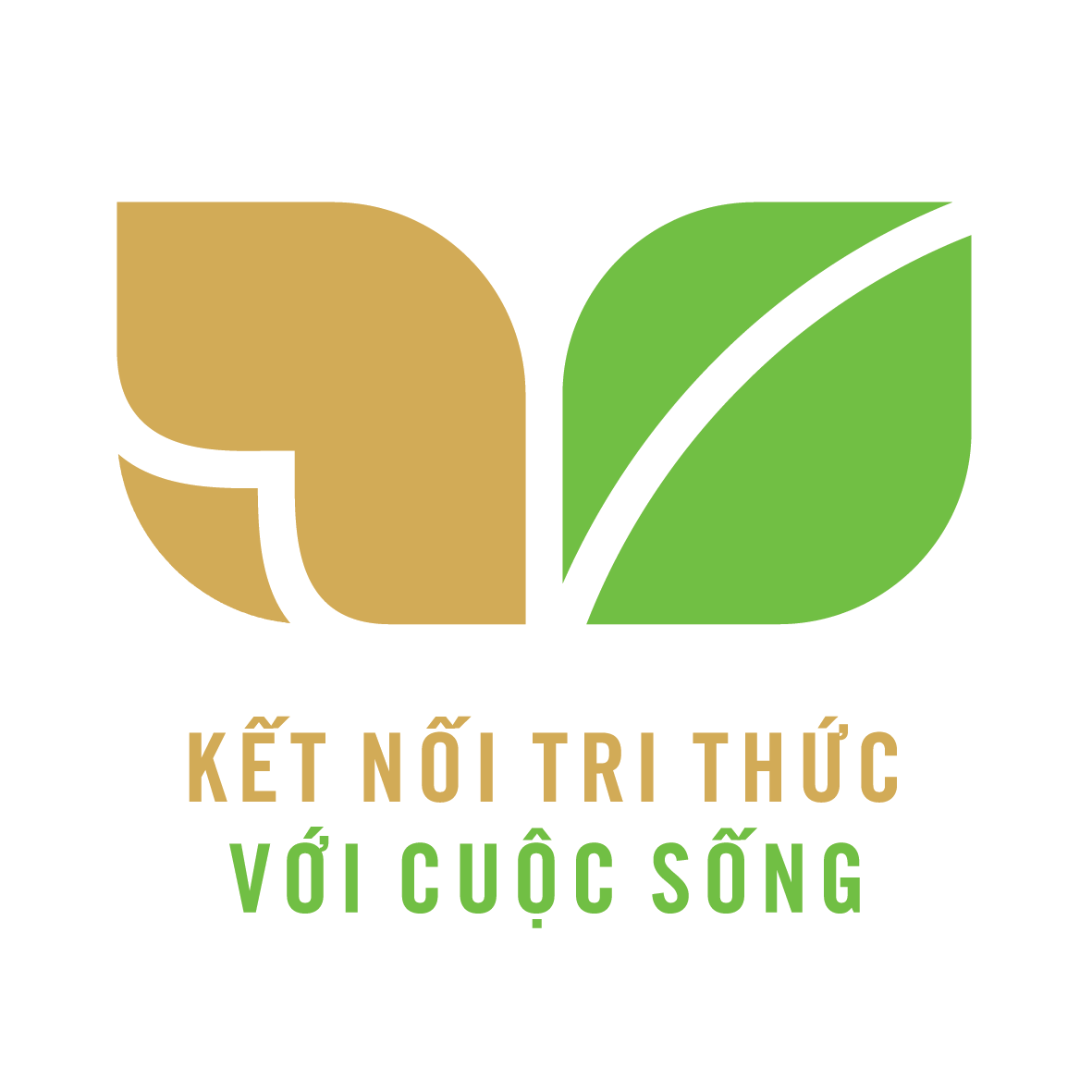 Tiết 1
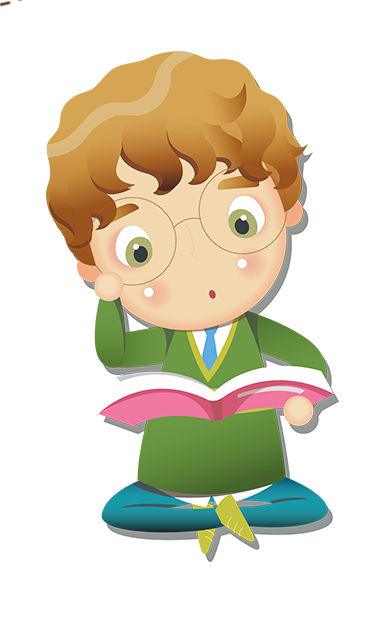 [Speaker Notes: Bài giảng được thiết kế bởi: Phạm Duyên]
1. Tính nhẩm (theo mẫu)
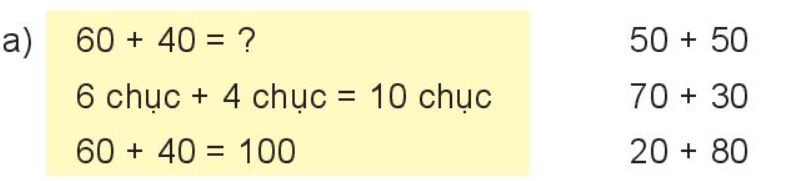 50 + 50 = ?
5 chục + 5 chục = 10 chục
50 + 50 = 100
70 + 30 = ?
7 chục + 3 chục = 10 chục
70 + 30 = 100
20 + 80 = ?
2 chục + 8 chục = 10 chục
20 + 80 = 100
100 - 20 = ?
10 chục - 2 chục = 8 chục
100 - 20 = 80
100 - 50 = ?
10 chục - 5 chục = 5 chục
100 - 50 = 50
100 - 90 = ?
10 chục - 9 chục = 1 chục
100 - 90 = 10
9
2. Đặt tính rồi tính
35
 4
－
39
52
37
－
89
68
  6
－
62
79
55
－
24
+
+
-
-
10
3. Hai phép tính nào dưới đây có cùng kết quả
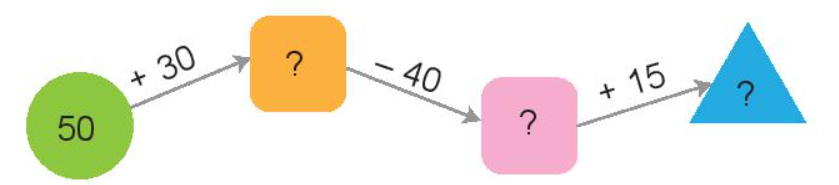 80
55
40
12
Trên thuyền có tất cả số hành khách là:
12 + 3 = 15 (hành khách)
13
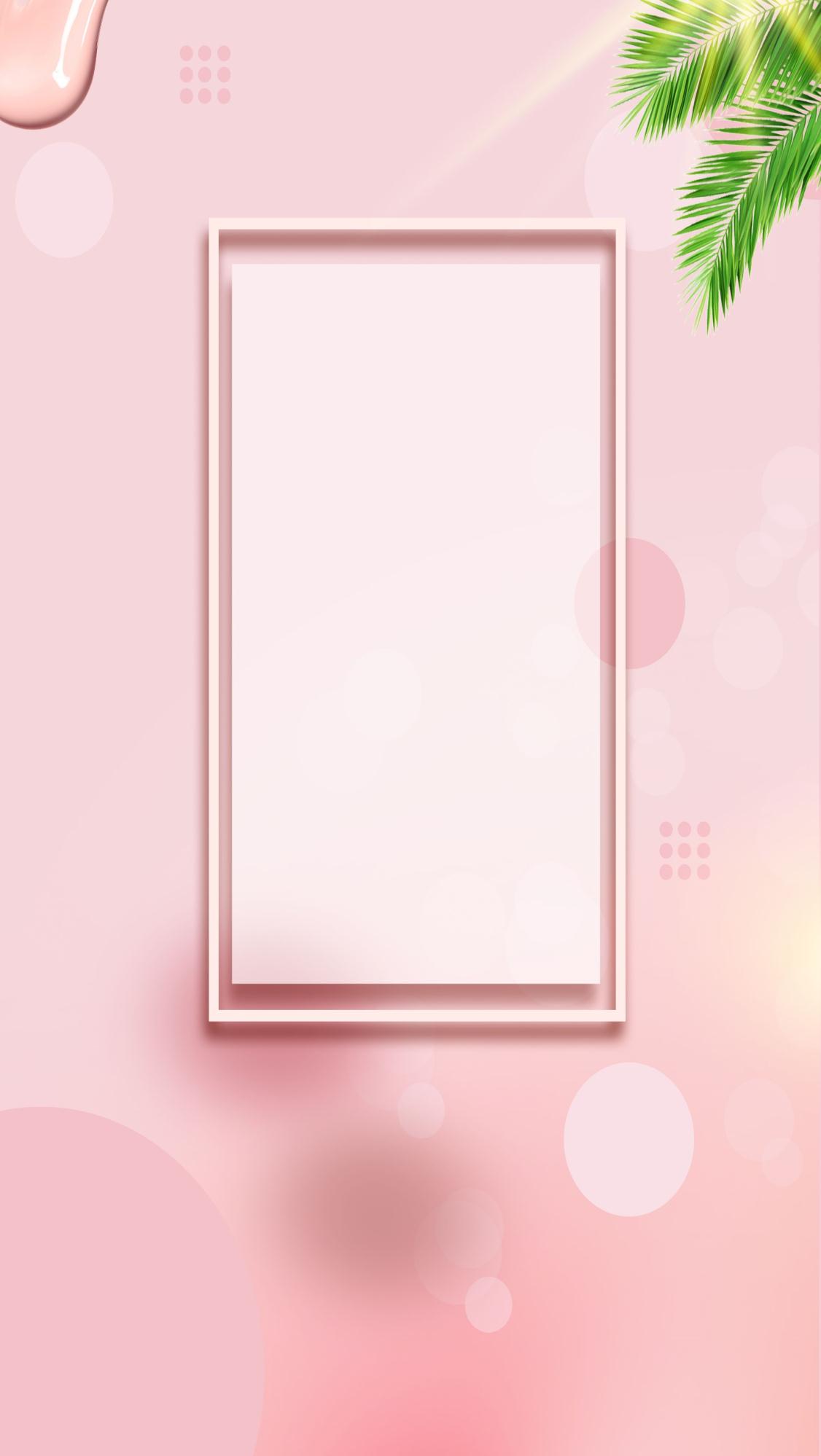 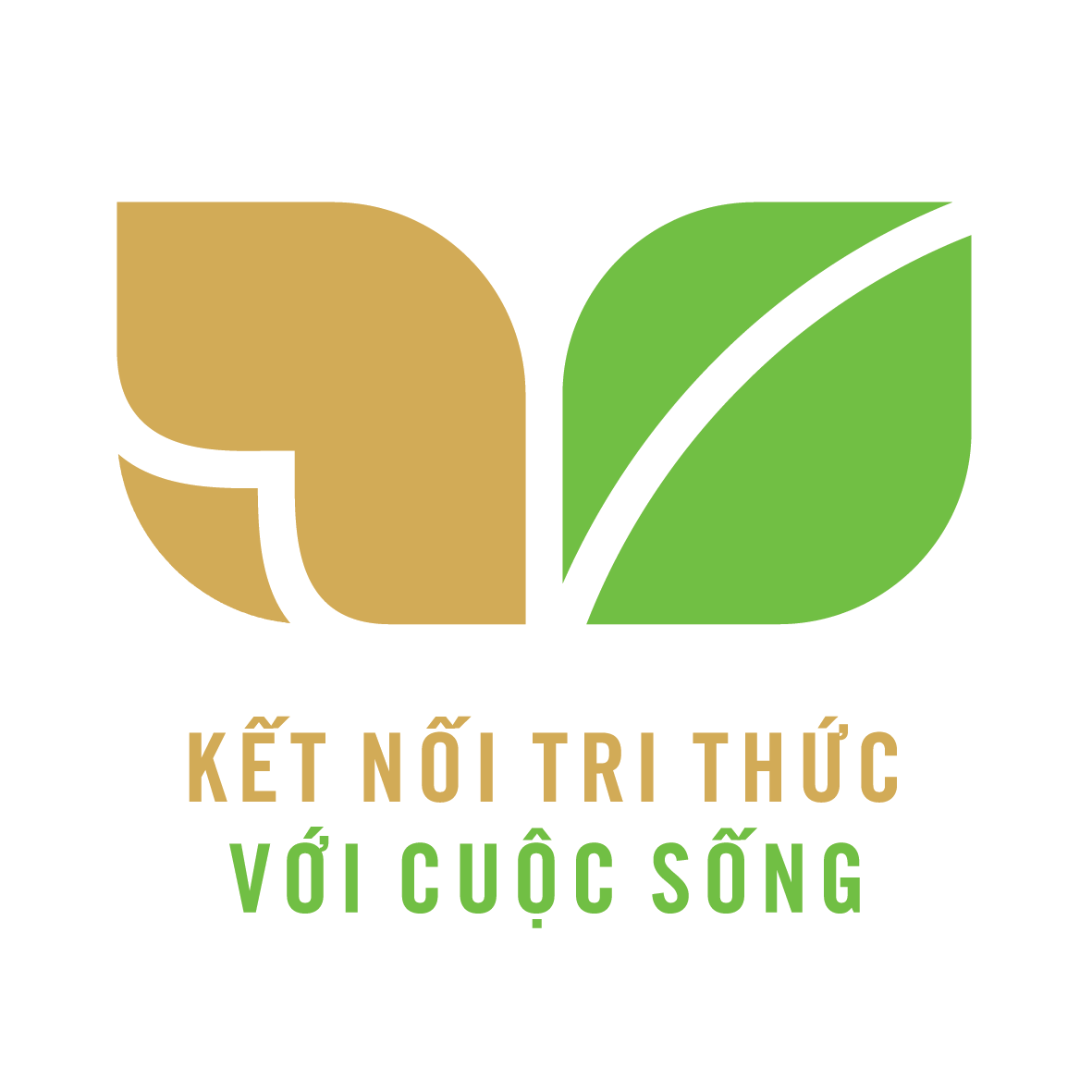 Tiết 2
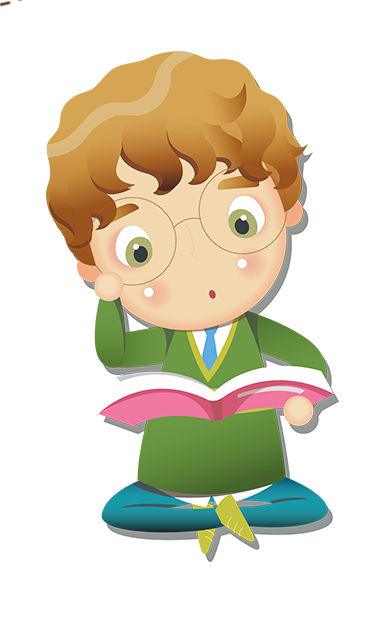 [Speaker Notes: Bài giảng được thiết kế bởi: Phạm Duyên]
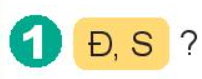 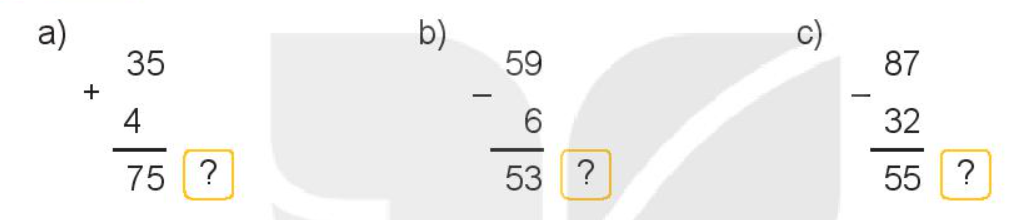 Đ
S
Đ
20 + 6 = 26 
43 + 20 = 63
57 - 7 = 50
75 - 70 = 5
3 + 40 = 43 
69 - 19 =  50
16
3. Những phép tính nào dưới đây có kết quả bé hơn 50? Những phép tính nào dưới đây có kết quả lớn hơn 50?
> 50
< 50
< 50
> 50
> 50
< 50
17
5
9
4
3
5
8
2
18
Nhà bác Bình có số con bò là:
28 - 12 = 16 (con bò)
19
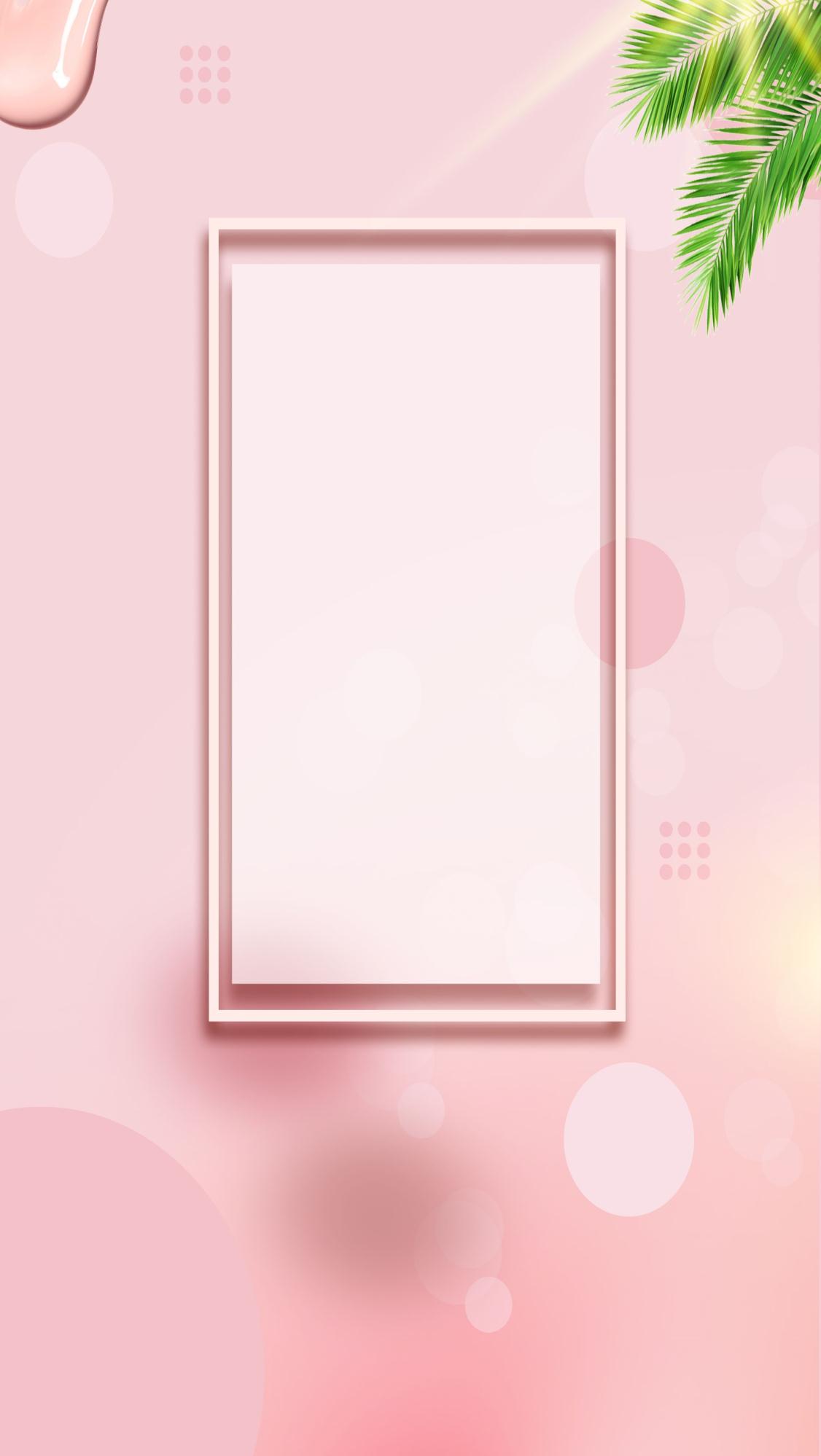 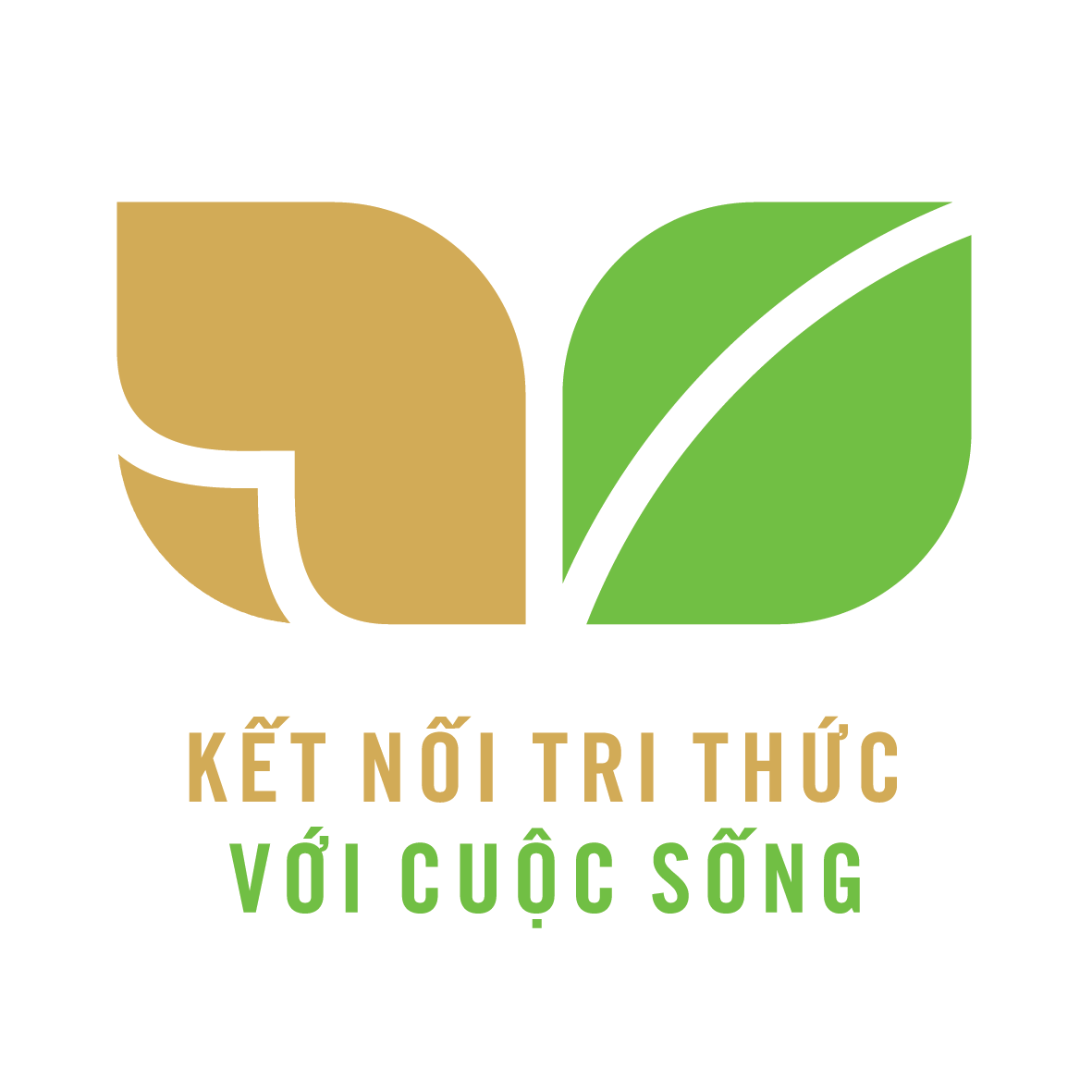 Tiết 3
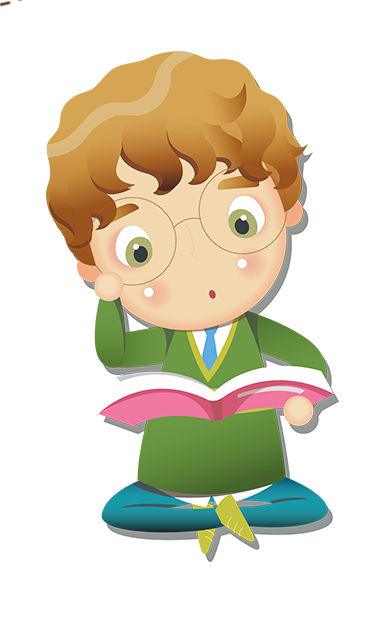 [Speaker Notes: Bài giảng được thiết kế bởi: Phạm Duyên]
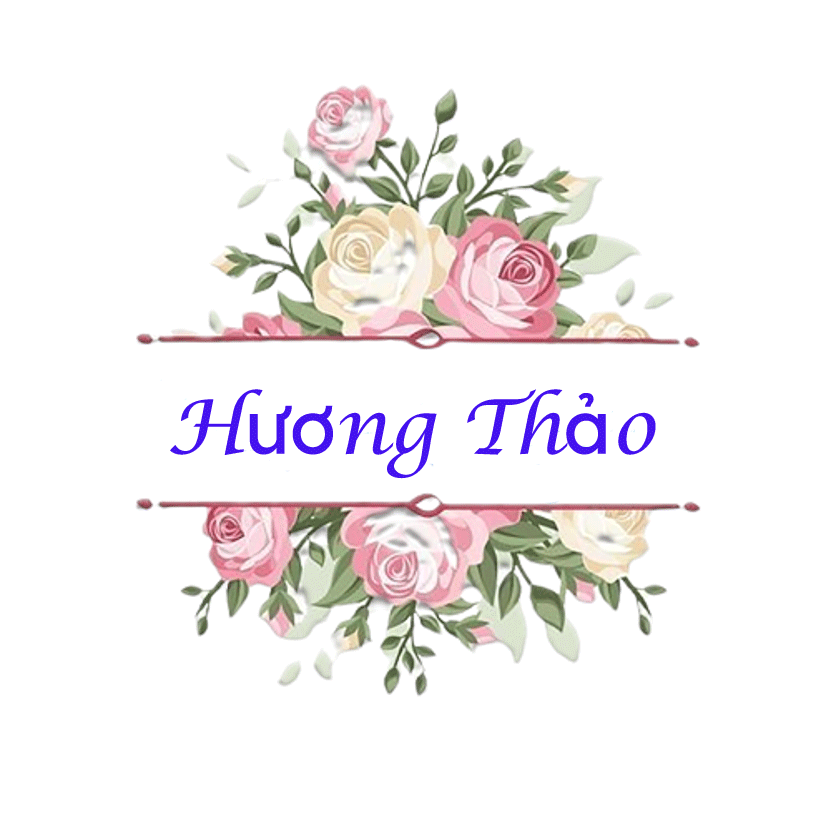 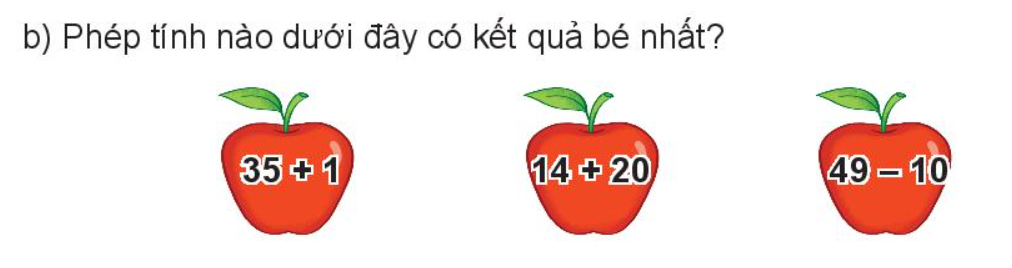 21
10
10
20
40
= 23
= 47
23
Trong rạp xiếc còn số ghế trống là:
96 - 62 = 34 (ghế)
24
5
59
25
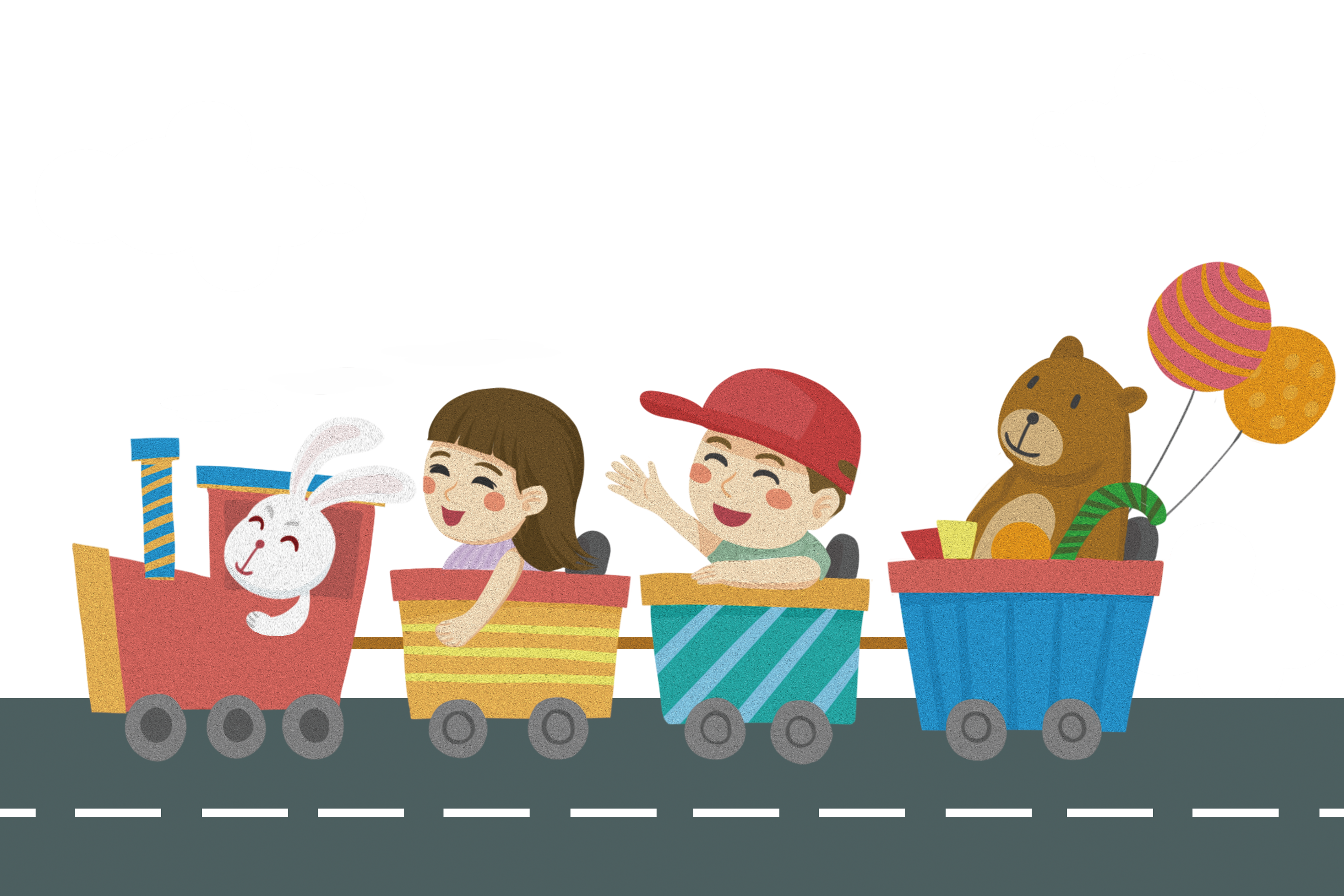 CHÀO TẠM BIỆT